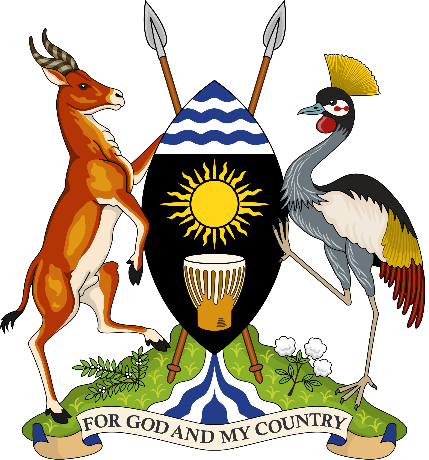 Social Development Sector
Overview of 
2016/17 Grant and Budget Guidelines

Ministry of Gender, Labour and Social Development
Sector Objectives
Sector Outcomes
Sector Mandate
Sector Policy Priorities
Structure and Purpose of Sector Transfers
Allocation Formulae
Overview of Budget Requirements
Service Delivery Units 
9	Other Sectoral Issues
2
1.00 Sector Policy Objectives
1.1	Promote decent employment opportunities and labour productivity; 
1.2	Enhance effective participation of communities in the development process; 
1.3	Enhance the resilience and productive capacity of the vulnerable persons for inclusive growth;
1.4	Empower youth to harness their potential and increase self-employment, productivity and competitiveness;
1.5	Promote rights, gender equality & equity and women empowerment in the development process;
1.6	Strengthen the performance of the SDS institutions; and
1.7	Redress imbalances and promote equal opportunity for all.
3
2.0 Sector Outcomes
2.1	 Increased proportion of workforce in productive and decent employment activities;
2.2	Increased percentage contribution of creative and cultural industries to economic development ; 
2.3	Increased percentage of households accessing and participating in development activities; 
2.4	Increased percentage of marginalized groups participating in and benefiting from sustainable development initiatives; 
2.5	Increased percentage of beneficiaries of social protection programmes with the capacity to meet their basic needs and access social services;
4
2.00 Sector Outcomes
2.6	 Informed households accessing and participating in development a; 
2.7	Increased percentage of empowered Women that have ownership, access, and control of resources ;
2.8	Increased Women’s representation in decision making at all levels ;
2,8	Increased number of sectors and Local Governments that have  mainstreamed gender and rights concerns in policies, plans and Budgets; 
2.9	Reduced prevalence of GBV (Physical, Sexual, Defilement of Children and FGM); 
2.10	Increased protected rights of vulnerable groups; and
2.11	Visible, strong, sustainable, efficient and effective social development institutions supporting service delivery for the SDS.
5
3.0 Sector Mandate
3.1To mobilize and empower communities to harness their potential while, protecting the rights of vulnerable population groups;
3.2 Promotes issues of labour productivity and employment, social protection, gender equality & equity, human rights, culture and empowerment;
3.3 Overall, the sector aims to achieve a better standard of living, equity and social cohesion;
3.4 Responsible for the protection and promotion of the rights of the vulnerable population, addressing gender inequalities, ensuring cultural growth, labour and employment as well as community mobilisation and empowerment.
3.5 Therefore, the Sector plays a fundamental role in creating demand for social services and laying a foundation for other sectors to improve their outcomes.
6
4.0 Sector Policy Priorities
4.1 The Social Development Sector provides community level activities to reduce poverty and plays a pivotal role that creates the necessary conducive environment for the other sectors to effectively deliver services to all sections of the population. 
4.2 The overall planning framework is the Social Development Sector Strategic Investment Plan (SDIP) that directly contributes to the National Development Plan II. The SDIP restates government’s commitment to achieve growth with equity. 
4.3 NDP II was also informed by the Sector Issues Paper. This paper will also inform the update of the sector plan which is currently under development as the last year of SIDP II is 2015/16
7
5.0 Structure and Purpose of Sector Transfers
8
6.0 Key Variables Used in Allocation Formulae
9
7.0 Service Delivery Units
10
7. Service Delivery Units(cont.)
11
7. Service Delivery Units (cont.)
12
7.0 Service Delivery Units (cont.)
13
8.0 Other Sectoral Issues
1.0 The structure of the department does not allow for career development;
2.0 OSH function is not decentralised, therefore, there is need for the establishment of regional offices to enforce OSH Standards;
3.0 The post of labour officer is a requirement as stipulated in the Employment Act 2006;
4.0 It is a requirement by the World Bank that all infrastructure projects should be inspected for labour and OSH social safeguard framework before accessing funds;
5.0 Insufficient funding to the sector;
6.0 Inadequate transport
14
The End